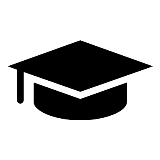 Педагогика
Раздел III  Тема 11  Воспитание студенческой молодежи в условиях глобальных вызовов и рисков
Кузьминич Татьяна Васильевна, 
Кандидат педагогических наук, доцент
2024
Вопросы:
Воспитание как социально-культурное явление и неотъемлемая составляющая образования. 
Цели, задачи и основные характеристики воспитания. 
Специфика воспитательного процесса в учреждениях высшего образования. 
Функции, закономерности и принципы процесса воспитания студентов в учреждениях высшего образования. 
Основные направления воспитания в учреждениях высшего образования. 
Организационные формы воспитания, основные методы и средства воспитания. 
7. Условия и факторы отбора и сочетания методов, средств и форм воспитания в конкретной педагогической ситуации (коллективе).
8. Самовоспитание, саморазвитие, самореализация личности студента.
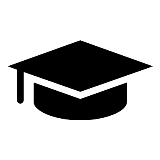 Литература: 
	Касаткина, Н. Э. Педагогика : курс лекций / Н. Э. Касаткина, Е. Л. Руднева ; Кемеровский государственный университет, Межвузовская кафедра общей и вузовской педагогики. – 3-е изд. – Кемерово : Кемеровский государственный университет, 2015. – 216 с. : табл. – С. 151-215.  - Режим доступа: URL: https://biblioclub.ru.  –  Дата доступа: 24.10.2024. – (Университетская библиотека).
	 Самойлов, В. Д. Педагогика и психология высшей школы : учебник / В. Д. Самойлов. – Москва ; Вологда : Инфра-Инженерия, 2021. – С. 53-58. – Режим доступа: URL: https://biblioclub.ru.  –  Дата доступа: 24.10.2024. – (Университетская библиотека).
	 Кобышева, Л. И. Педагогика и психология профессионального образования : учебное пособие / Л. И. Кобышева, О. И. Ефремова ; Ростовский государственный экономический университет (РИНХ). – Москва : Директ-Медиа, 2022. – С. 50-60. – Режим доступа: URL: https://biblioclub.ru.  –  Дата доступа: 24.10.2024. – (Университетская библиотека).
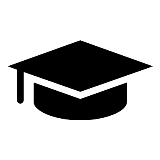 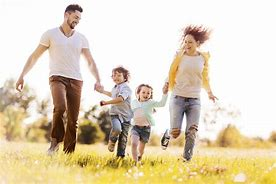 Образования = воспитание
Цель воспитания  (образования) в истории педагогики
Педагоги гуманисты (Рабле, Монтень;  социалисты-утописты (Т.Мор, Т. Компонелла и др.); французские просветители и философы  18 в. (Дидро, Гельвеций);  революционеры-демократы, философы-экономисты (Маркс, Энгельс; представители советской педагогики
Всестороннее и гармоническое развитие личности
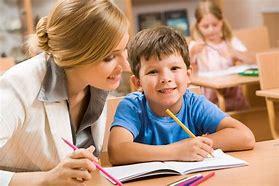 В широком смысле
Воспитание как одна из составляющих  образования
В узком смысле
ТЕОРИЯ ВОСПИТАНИЯ – научная дисциплина (часть педагогики), которая изучает процессы и принципы воспитания, разрабатывает методы и стратегии воздействия на развитие личности. 
Воспитательная работа— это профессиональная педагогическая деятельность, направленная на организацию воспитательной среды в образовательном учреждении и управление процессом воспитания.
Образование -  триединый процесс обучения, воспитания и развития личности
Наука об обучении (теория обучения) – ДИДАКТИКА
Воспитание: определение. цель
Кодекс Республики Беларусь об образовании (2011)
Воспитание - это целенаправленный процесс формирования разносторонне развитой, нравственно зрелой, творческой личности обучающегося
Целью воспитания является формирование разносторонне развитой, нравственно зрелой, творческой личности обучающегося
Кодекс Республики Беларусь об образовании (2011)
Воспитание: Цель и задачи
Задачи воспитания:
1. формирование гражданственности, патриотизма и национального самосознания на основе государственной идеологии;
2. подготовка к самостоятельной жизни, профессиональному самоопределению, выбору профессии и труду;
3. формирование нравственной, эстетической культуры и культуры в области охраны окружающей среды и природопользования;
4. формирование физической культуры, овладение ценностями и навыками здорового образа жизни;
5. формирование культуры семейных отношений;
6. создание условий для социализации, саморазвития и самореализации личности обучающегося.
Цель воспитания -  формирование разносторонне развитой, нравственно зрелой, творческой личности обучающегося
Воспитательный процесс:
целенаправленность (в процессе воспитания всегда ставится цель – представление об идеальной модели личности, на формирование которой ориентируются участники воспитательного процесса) 
комплексность (многофакторность) – зависимость процесса воспитания от многих внешних и внутренних, субъективных и объективных  факторов
длительность  и непрерывность 
отдаленность и неопределенность результатов (обусловленность длительностью формирования основных параметров личности)
Характерные черты:
Воспитание – целенаправленный процесс формирования личности
Воспитательный процесс – это целенаправленная деятельность по формированию и развитию личности, ее ценностных ориентаций, качеств и норм поведения.

Воспитательный процесс направлен на: 
- содействие социализации личности, 
– развитие самосознания личности, 
развитие интеллектуальных способностей и критического мышления,
формирование у воспитанников возможностей и стремлений к саморазвитию и самореализации,
- выработку глубоких личных убеждений и моральных ценностей, - стимулирование творческого потенциала личности.
Это  организованное, управляемое и контролируемое взаимодействие воспитателей и воспитанников способствующей формированию 
личности нужной и полезной обществу
воспитатель воспитанник
основные принципы воспитательного процесса
1. Принцип природосообразности (взаимосвязь естественных и социальных процессов, воспитание согласуется с общими законами развития природы и человека, формируется  ответственность за развитие самого себя, за состояние и дальнейшую эволюцию цивилизации)
2. Принцип культуросообразности (воспитание должно основываться на общечеловеческих ценностях культуры, осуществляться в соответствии с ценностями и нормами национальной культуры, особенностями и традициями тех или иных регионов) 
3. Принцип центрации
4. Принцип научности
Принципы, которые определяют совокупность требований к содержанию воспитательного процесса
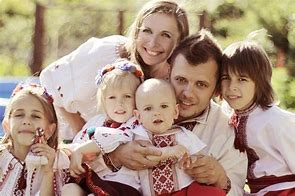 основные принципы воспитательного процесса
Принципы, которые определяют совокупность требований к содержанию воспитательного процесса
Принцип природосообразности.
Принцип культуросообразности. 
Принцип центрации (признание приоритета личности по отношению к обществу, государству, социальным институтам. Процессы воспитания, институты воспитания  являются   средствами развития личности). 
Принцип гуманизма (уважение личности, признание ее человеческих и гражданских прав, вера в способности и возможности ее совершенствования).
Принцип научности (учитываются возрастные, половые и психологические особенности обучающихся,  широко применяются  достижения системы  научных знаний о человеке).
Принцип ненасилия и толерантности. 
Принцип связи воспитания с жизнью (учет демографических, социальных, экономических, экологических и других условий жизнедеятельности обучающегося). 
Принцип вариативности деятельности (соответствие содержания воспитательной деятельности изменяющимся интересам, потребностям и возможностям обучающегося).



 .
Принципы организации воспитательного процесса
Принципы организации воспитательного процесса (дополняют и инструментируют принципы содержания воспитания)
1. Принцип гуманистической ориентации, 
2. Принцип социальной адекватности, 
3. Принцип индивидуализации, 
4. Принцип социального закаливания,  
5. Принцип создания воспитывающей среды.
1. Отношение к воспитанникам как  главной ценности в системе человеческих отношений, уважительное отношение к человеку, обеспечение в воспитательных системах  свободы совести, вероисповедания и мировоззрения
2.соответствие содержания и средств воспи-тания социаль-ной ситуации организации процесса воспитания
3. определение индивидуальной траектории развития каждого воспитанника, с учетом его индивидуальных особенностей.
4. включение воспитанников
в ситуации, требующие волевого усилия для преодоления негативного
воздействия социума, овладения способами, адекватными индивидуальным особенностям человека, формирование социального иммунитета и  стрессоустойчивости.
5. Принцип создания воспитывающей среды
(создание в учебном заведении отношений, формирующих сплоченность коллектива педагогов и обучающихся, создание благоприятного социально-психологического климата, взаимной ответственности , сопереживания и взаимопомощи). 
А также принципы 1. гуманистической ориентации, 
2. социальной адекватности, 
3. индивидуализации, 
4. социального закаливания,
Необходимо учитывать особенности протекания психических познавательных процессов
Особенности протекания психических познавательных процессов (ощущение, восприятие, внимание, память, воображение, мышление и речь) обуславливают  лежат в основе), основные психологические свойства (темперамент, характер, способности) личности влияют на реализацию воспитательного процесса и его результаты. В студенческом возрасте у человека  достаточно высокий уровень  развития познавательных процессов (устойчивость внимания, способность логически мыслить, слушать и наблюдать, возможность восприятия и запоминания существенных блоков информации).
Развиваются как интеллектуальные способности, так и эмоционально-волевые процессы, ускоренное формирование высших чувств, эмоциональная устойчивость, чувство ответственности за качество приобретаемых знаний, стремления постигать профессиональные умения и навыки, уверенности  в правильности (не правильности) своего выбора и др.
Кодекс Республики Беларусь об образовании (Ст. 17, п.5)
Воспитание. Основные части (содержание воспитания)
Традиционно выделяют 5 составных частей воспитания: 
1. умственное, 
2. физическое, 
3. трудовое и политехническое
4. нравственное, 
5. эстетическое
14 составляющих воспитания и их целей:  
1. идеологическое воспитание, направленное на формирование у обучающихся знаний основ государственной идеологии, привитие подрастающему поколению общечеловеческих, гуманистических ценностей, идей, убеждений, отражающих сущность белорусской государственности;
2. гражданское и патриотическое воспитание, направленное на формирование у обучающихся активной гражданской позиции, патриотизма, правовой, политической и информационной культуры;
3. духовно-нравственное воспитание, направленное на приобщение обучающихся к общечеловеческим и гуманистическим ценностям, формирование нравственной культуры;
4. эстетическое воспитание, направленное на формирование у обучающихся эстетического вкуса, развитие чувства прекрасного;
Воспитание. Основные части (содержание воспитания)
Кодекс Республики Беларусь об образовании (Ст.17, п.5)
14 составляющих воспитания и их целей:  
5. воспитание психологической культуры, направленное на развитие, саморазвитие и самореализацию личности обучающихся;
6. воспитание физической культуры, физическое совершенствование;
7. формирование у обучающихся навыков здорового образа жизни, осознания значимости здоровья как ценности и важности его сохранения;
8. семейное и гендерное воспитание, направленное на формирование у обучающихся ответственного отношения к семье, браку, воспитанию детей, осознанных представлений о роли и жизненном предназначении мужчин и женщин в соответствии с традиционными ценностями белорусского общества;
9. трудовое и профессиональное воспитание, направленное на понимание обучающимися труда как личностной и социальной ценности, формирование готовности к осознанному профессиональному выбору;
Кодекс Республики Беларусь об образовании (Ст.17, п.5)
Воспитание . Основные части (содержание воспитания)
В Кодексе выделяют 14 составляющих воспитания и их целей:  
10. воспитание, направленное на формирование у обучающихся бережного отношения к окружающей среде и природопользованию;
11. воспитание культуры безопасности жизнедеятельности, направленное на формирование у обучающихся безопасного поведения в социальной и профессиональной деятельности;
12. воспитание культуры быта и досуга, направленное на формирование у обучающихся ценностного отношения к материальному окружению, умения целесообразно и эффективно использовать свободное время;
13. поликультурное воспитание, направленное на формирование у обучающихся толерантного отношения к представителям других культур, национальностей, вероисповеданий;
14. экономическое воспитание, направленное на формирование у обучающихся экономической культуры личности.
Традиционно выделяют 5 составных частей воспитания: 
1. умственное, 
2. физическое, 
3. трудовое и политехническое4. нравственное, 
5. эстетическое
Воспитание – важнейшая составляющая процесса образования
Педагог
Воспитание
Обучение
Развитие
Самовоспитание
Самообучение
Саморазвитие
Обучающийся
Самовоспитание
Это активное творческое отношение индивида к самому себе, «достраивание» самого себя, направленное на совершенствование определенных личностных качеств, нейтрализацию «несовершенств» своей личности. 

Началом самовоспитания является самопознание. Исследователи проблемы самообразования и самовоспитания (А.А. Бодалев, А.И. Кочетов и др.):  понятие «самопознающая деятельность» : человек должен выявить и вербализировать (проговорить) свои несовершенства и сильные стороны. 

Приемами самопознания являются: самонаблюдение, самоанализ, самоотношение, самооценка.
Самопознание
Изучение личностью своих  физических и психических особенностей. Позволяет оценить свои качества, действия и мысли. Самопознание может привести к адекватной и неадекватной самооценкам (завышенной или заниженной). 
От самооценки зависит самовоспитание и самосовершенствование.
Самопознание – один из механизмов  личностного роста
1. самопознание, 
2. самопобуждение,
3.  программирование профессионального и личностного роста,
4.  самореализация.
точкой отсчета личностного роста человека, первопричиной самовоспитания, является выбор идеала – образца (конкретный человек или собирательный образ), на который хотелось бы равняться.
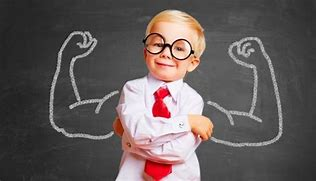 стремление к достижению успеха – одно из качеств личности, необходимое в современном мире
Результатами воспитания и самовоспитания являются  стремление к успеху или безынициативность.
Механизм формирования таких противоположных качеств показан в концепции «обученной беспомощности», (американский психолог М. Селигман).
Ограничения на пути достижения успеха (акмеологических вершин): 
– влияние семьи (с детских лет усваиваются ограниченное, одностороннее представление о себе; человек может прожить всю жизнь, реализуя «программу», заложенную еще в детстве); 
– собственная инерция (любая перемена невозможна при инерции, что требует затрат энергии и настойчивости); 
– недостаток поддержки (поддержка других помогает преодолеть недостаток энергии, необходимой для осуществления перемен); 
– неадекватная обратная связь и враждебность других.
Акмеология -  раздел психологии развития, исследующий закономерности и механизмы достижения высшей ступени (акме) индивидуального развития
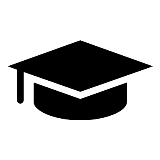 Раздел III  Тема 11  Воспитание студенческой молодежи в условиях глобальных вызовов и рисков
Воспитание как социально-культурное явление и неотъемлемая составляющая образования. 
Цели, задачи и основные характеристики воспитания. 
Специфика воспитательного процесса в учреждениях высшего образования. 
Функции, закономерности и принципы процесса воспитания студентов в учреждениях высшего образования. 
Основные направления воспитания в учреждениях высшего образования. 
Организационные формы воспитания, основные методы и средства воспитания. 
7. Условия и факторы отбора и сочетания методов, средств и форм воспитания в конкретной педагогической ситуации (коллективе).
8. Самовоспитание, саморазвитие, самореализация личности студента.